Ellingsrudåsen
Foreldremøte AKS – P/D
Ellingsrudåsen skole 22.november 2017
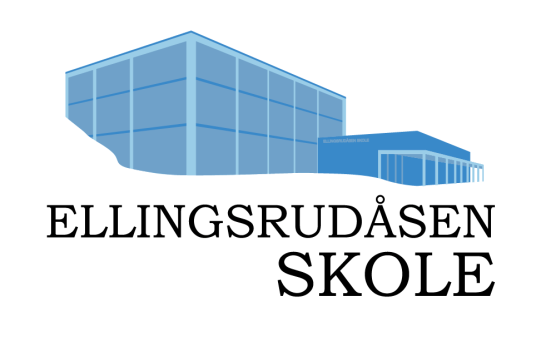 Ellingsrudåsen skole
Agenda
Hjemmesiden
Ny søknadsportal
Rutiner
Kort info fra baseleder
Kort spørreundersøkelse
Læringsstøttende aktiviteter
Annet
Ellingsrudåsen skole
Hjemmeside
Årsplaner
Månedsplaner og matmeny
Rutiner/samarbeid skole
Ønsker fra dere?
Ellingsrudåsen skole
Ny søknadsportal
https://osloskolen.ist-asp.com/
Ellingsrudåsen skole
Info fra baseleder
Info om vanlig AKS-dag
Uteområdet vårt
Matsituasjon
Ellingsrudåsen skole
Læringsstøttende aktiviteter
Hva var målet?
Hva lærte de?
Hva kjenner du igjen?
Kunne denne aktiviteten blitt brukt til andre fag?
Ellingsrudåsen skole
Annet
Ellingsrudåsen skole
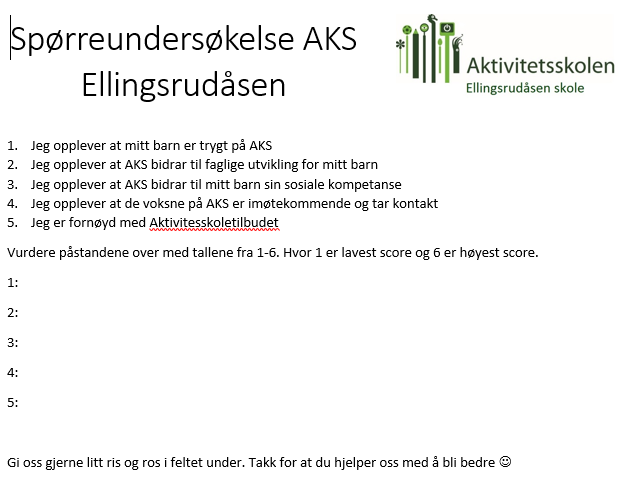